BP504 T. PHARMACOGNOSY AND PHYTOCHEMISTRY II (Theory)
UNIT-II
General introduction, composition, chemistry & chemical classes, biosources, therapeutic uses and commercial applications of following secondary metabolites:
Resins 
Benzoin: Balsam Resin
Guggul: Oleo Gum Resin
Ginger: oleo resin
1
RESINS
Resins : Solid/semisolid amorphous products of complex chemical nature containing large number of C atom.
These are mixture of essential oil, oxygenated products of terpenes & carboxylic acids.
Source: Natural- found in Most of the plant parts  or exudate of plant because of injury or incision made
Ex: In plants: Asafoetida (Hing), Benzoin (lobaan), Ginger, Podophyllum, Capsicum etc
From animals: Shellac (Lac), From Fossils ex: Copal 
Distributes mainly in Spermatophyta i.e. seed plants, sometimes in ferns (Pteridophyta)
In higher plants- they are end products of their metabolites
RESINS
Occurance: secreted in special form of structures (may be internally or surface)
In Ginger: Resin cells, In cannabis- Glandular hair, In pine- Schizogenous or schizolysogenous ducts or cavities
Schizogenous: developed by separation or splitting apart of cells, enclosing a cavity which then enlarges, lined by secretory epithelial cells, formed by the division of surrounding cells.
Lysigenous: cavities in the bodies of plants form because of break down of certain cells. considered to originate from a single cell by the division in different directions forming a solid mass of secreting cells and then by the gradual disintegration or solution of the resulting cells starting from the center. 
 Schizolysigenous: develops at first schizogenously but, then increases in size by the break down of the bounding cells producing secretion
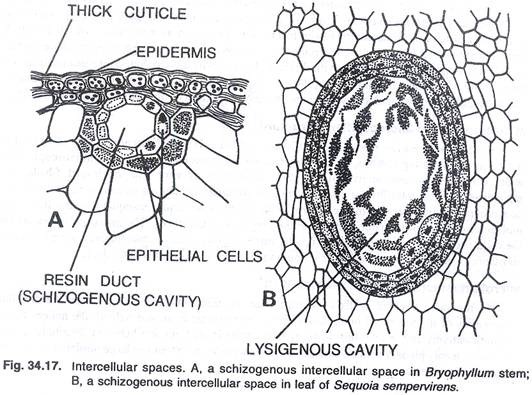 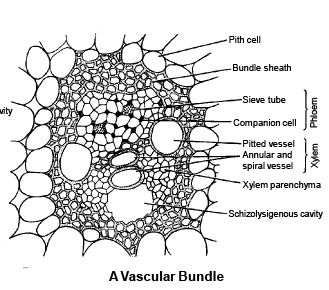 CLASSIFICATION OF RESINS
1. Based on formation
 Physiological resin: Formed as normal product of metabolism Ex: cannabis, podophyllum, ginger
Pathological resins: Formed as a result of wound, injury or abnormal  circumstances: Ex: benzoin, asafoetida, guggul 
2. On the basis of occurance with other secondary metabolites (Resin combination)
Oleo resin : Naturally occuring mixture of resin & volatile oil ex: Ginger, capsicum, copaiba
Gum Resin: Resin associated with gum example: colophony, cannabis
Oleo Gum Resin: Mixture of volatile oil, Gum & resin Ex: Guggul, Asafoetida, Myrrh
Balsam Resin: Resinous mixture of benzoic acid/ cinnamic acid or esters of tehse acids in free or combined form
Ex: Benzoin, Tolu balsam, peru balsam 
v) Glycoresins: occur in combination with sugar by Glycoside linkage Ex: Jalap, Podophyllum,  Ipomoea
CLASSIFICATION OF RESINS
3) Depending upon the chemical nature pf predominent chemical constituent
i) Resin acid (Resinolic acid) : Found in free or esterified form, Large proportion of oxy acids, soluble in alkali forming soap
	derivatized as Metallic salt forming Resinates, E: Abietic acid- Colophony, commiphoric acid- Myrrh, Ferulic acid- Asafoetida
ii) Resin alcohol (Resinols): Complex alcohol of high mol. Weight, found in free or ester with balsamic acid or acid resin, gives
 –ve test with FeCl3, Ex: Cannabinol- cannabis, Gingerol- Ginger, Nenzoresinol- Benzoin
iii) Resin Phenol (Resinotannols): Contain phenolic group, high Mol. Wt. , Give color reaction with FeCl3, occur as free or ester Ex: Peruresinotannol- Balsam of peru
CLASSIFICATION OF RESINS
4) Resin ester: Ester is chief constituent- Ester of resinols/ resinoltannols with resin acid/ Balsamic acid Ex: Coniferyl benzoate, Benzyl benzoate- Benzoin, Cinnamyl cinnmate- Storax
5) Resones: Complex natural inert substances, don’t undergo hydrolysis, don’t form salt, no specific chemical properties
Ex: Asaresenes- Asafoetida, 
6) Glucoresin : combined with sugar by glycosylation & produce glucoresin. Can be hydrolysed to aglycon & glycon portions.
IDENTIFICATION TEST FOR RESIN
1. Benzoin: Benzoin + Ether → shake→ Extract +H2SO4→ sumatra benzoin deep brown color & siam benzoin (deep purple color)   
2. Colophony : Drug + acetic anhydride + 1 drop of Conc. H2SO4 
	Purple color that rapidly changes to violet color
3. Myrrh: Triturate with solvent ether→ Filter→ Evaporate thin film → violet color on contact with Br2 vapor
	Triturate with water→ Yellow emulsion
4. Podophyllum:  Drug+ alcohol→ Macerate → Filter→ Filtrate + strong copper acetate solution→ Brown ppt
5. Tolu balsam: Acidic to litmus
     Drug + FeCl3 →Green color (Resinotannol)
BENZOIN
Sumatra Benzoin, Loban.  
B S: balsamic resin obtained from Styrax benzoin Dry & or Styrax parallelo neurus & species of Styrax. 
In the market known as Sumatra Benzoin or it may also contain  balsamic resin from Styrax tonkinesis & other species known as Siam Benzoin, family Styraceae. Contains not less than 25% of total balsamic acids, with reference to dry alcohol soluble matter 
GS: Sumatra benzoin- produced in South Eastern Asia, chiefly Sumatra. 
Siam  benzoin is obtained from trees grown in Thailand & Vietnam.
9
Benzoin
Benzoin trees not grown in India, imported from Indonesia. 
It is pathological resin & collected from 6 yrs old wild/cultivated trees, collected by making incisions near base of tree. 
Reported to contain neither secretory nor the resinous  constituents, produced only after incising the plant.  
Initial produce is amorphous & yellow, not used in medicine. 
Next flow oozing out of plant, collected & utilized for medicinal purposes. 
This resinous material is allowed to solidify & sun dried. Single tree produces about 10 kg material
10
BENZOIN
Description: Sumatra Benzoin 
Color-greyish-brown or grey. 
	Odor-Aromatic & characteristic. 
	Taste-Sweetish & slightly acrid.  
	Occurs in form of lumps of varying sizes or tears. Tears are externally yellowish, milky  white.  Surface is uneven. 
	When heated, fumes of benzoic & cinnamic acids are produced. 
Siam Benzoin: Color-Yellowish-brown to rusty-brown.  
	Odor - Agreeable & vanilla-like.  
	Taste - sweetish & slightly acrid.  
	Occurs as hard & brittle masses. 
	When heated, it is softened & becomes plastic.
11
Chemical Constituents: Benzoin
Sumatra benzoin: contains free balsamic acids (benzoic and cinnamic acids) & their esters Triterpenoid acids-summa resinolic & sia resinolic acids 
Siam benzoin: Ester coniferyl benzoate (about 76%), contains styrol, vanillin & phenyl propyl cinnamate. 
Siam benzoin differs from Sumatra variety in that Siam contains insufficient cinnamic acid to give an odor of benzaldehyde, when warmed with KMnO4 sol.
12
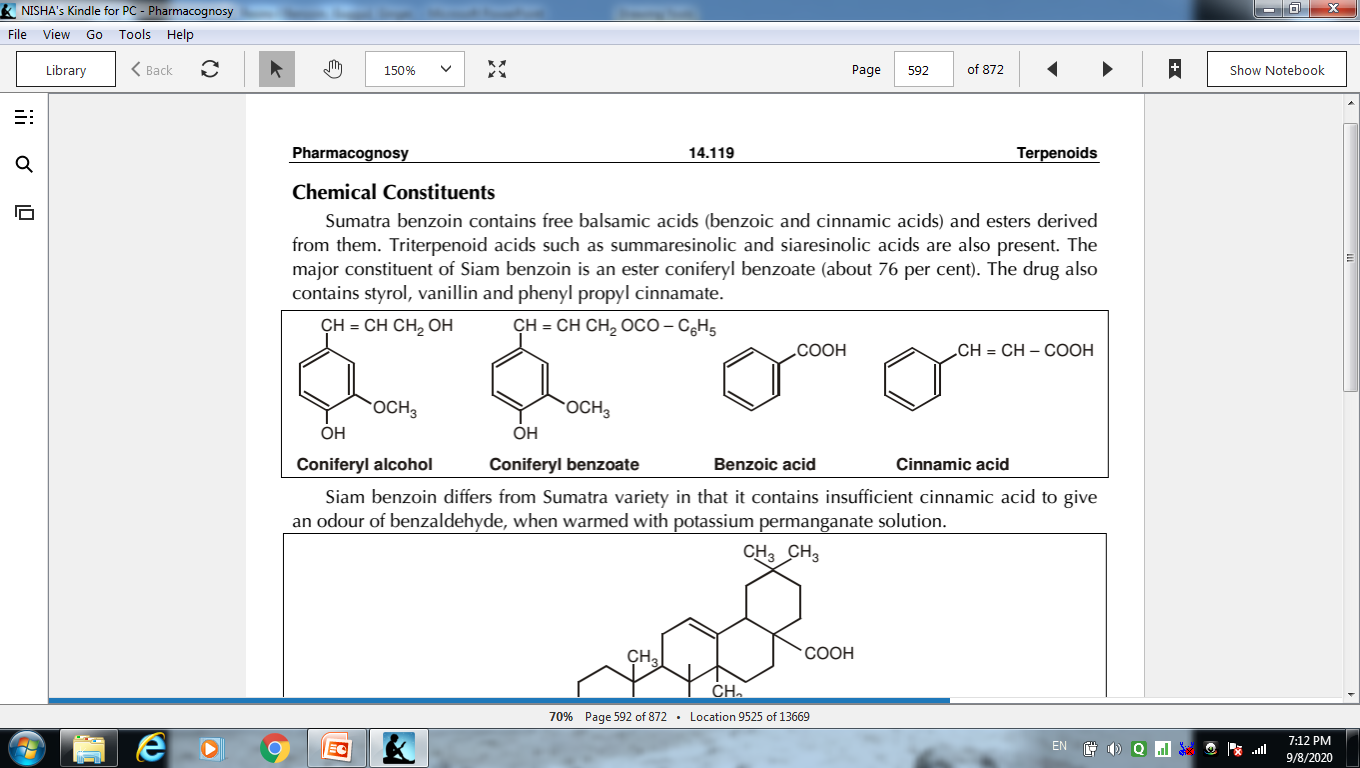 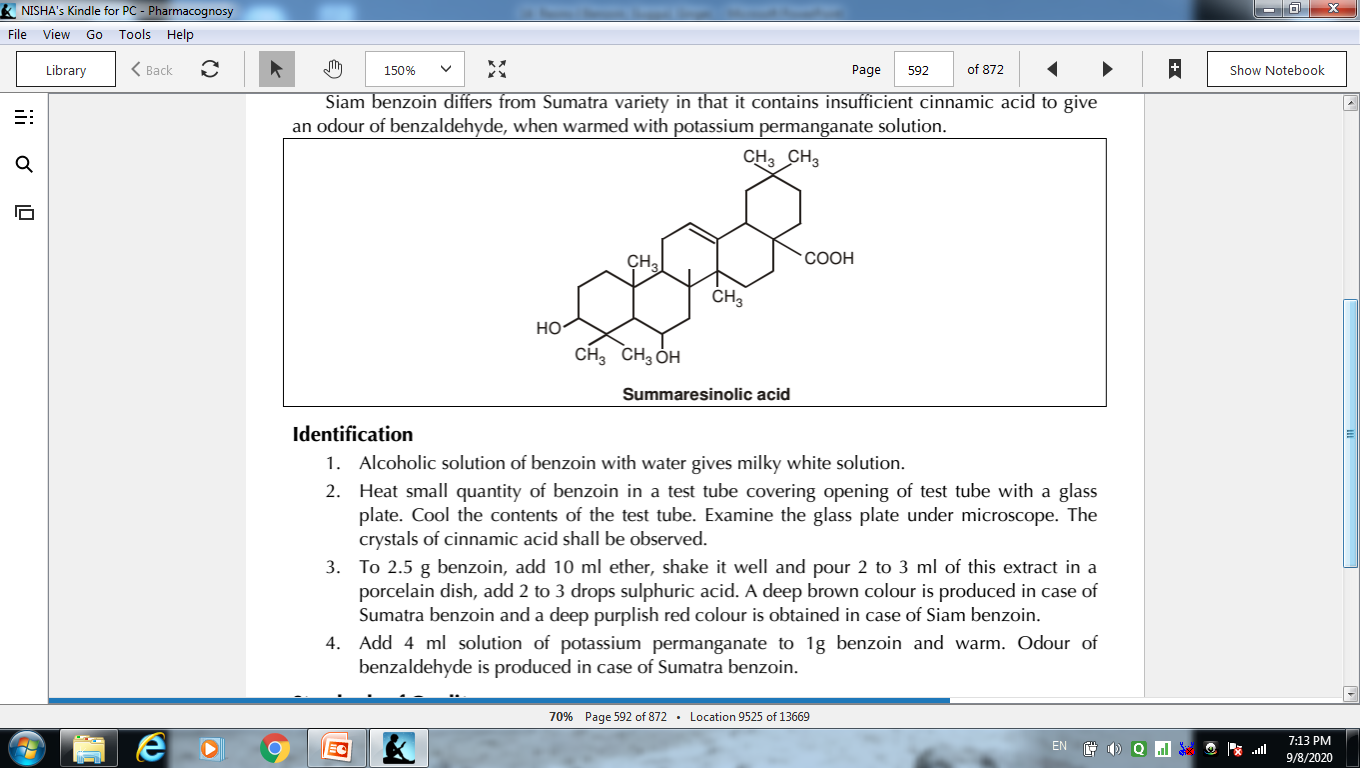 13
Identification test: Benzoin
1. Alc. Sol. of benzoin + water → milky white solution.  
2. Heat small qty benzoin (TT) covering opening of test tube with a glass  plate → Cool. Examine the glass plate under microscope. The  crystals of cinnamic acid  observed.  
3. 2.5 g benzoin + 10 ml ether + shake well → pour 2 to 3 ml of extract → porcelain dish + 2 to 3 drops H2SO4 
	Sumatra benzoin: Deep brown colour 
	Siam benzoin: deep purplish red colour 
4. 1g benzoin + 4 ml KMnO4 + warm → benzaldehyde  smell  (Sumatra benzoin)
14
Uses of Benzoin
Irritating expectorant, a carminative & diuretic.
Also used externally as antiseptic & a protective
Used in form of compound tincture of benzoin, & as an inhalation, in treatment of upper respiratory tract infection. 
Preferred to retard  the rancidity of fats & oil in the preparation of benzoate lard. 
Industrially, used to fix the odor of incense, soaps, perfumes & several other cosmetics & to mask the taste of pharmaceutical  preparations.
15
GINGER
Zingiber, Zingiberis, Sunthi.  
B S: whole or cut, dried scrapped or unscrapped rhizomes of Zingiber officinale , family Zingiberaceae. contain not less than 0.8 % of total gingerols on dried basis.  
G S: native of S E Asia, cultivated in Caribbean islands, Africa, Australia,  Mauritius, Jamaica, Taiwan & India. 
> 35% of  world's production -India.
16
GINGER
Cultivation & Collection:   Approx, 25,000 hectares of land in India, production of about  25,000 tones of dry ginger annually. 
In  Kerala, Assam, HP, Orissa, W B, Karnataka. 
Needs warm humid  climate, heavy rainfall. at sea level, but  thrives best at altitude of 1000 - 1500 m. If no sufficient rainfall is available, proper arrangements for irrigation are necessary
17
Ginger Cultivation
Sandy or clay or red loamy soils , by sowing rhizomes-June
Seed-rhizomes- cut into  small pieces & with one living bud in each
About 1200 - 1400 kg ginger seed-rhizomes- per hectare. 
It is soil exhausting crop, needs good qty of manures & fertilizers
Superphosphate,  ammonium sulphate & potash 
Harvesting – 6 months, leaves become yellow. 
By digging rhizomes. 
Washed, dried , improves color, prevent further growth. 
Rhizomes are scrapped, dried & coated with inert calcium sulphate
Yield of 1500 kg/ hectare of green ginger 
India ranks 1st among ginger producing  countries of the world
18
Preparation of Dry Ginger
Full grown ginger rhizomes, digged, washed, to remove earthy  matter, kept in water for 6-8 hrs, subjected to remove cork by scrabing. 
After removal of cork, washed again &  kept in 2.0% lime H2O for about 6 hrs., shifted to small closed rooms & spread uniformly, exposed to fumes of  S for12 hrs., repeated 3 times 
Then taken to perforated galvenised cages of 50 × 75 cm size, further  3 vessels containing each 20%, 25% and 50% sol.of  NaOH w/v are  prepared. 
Vessels containing NaOH sol. heated to boil solution.
19
Preparation of Dry Ginger
Cages containing ginger-dipped in each sol. in ascending order conc. for not more 5 minutes in each.
Alkali treated rhizomes-passed in another vessels with 4.0% (w/v) citric acid sol, & kept for two hrs. 
The rhizomes are washed properly, kept  on pavements to dry. Sun dry  or in oven 
Dried ginger sent to market in suitable packing
20
Macroscopic Characters
Color - Externally, buff color  Odor-Agreeable, aromatic. Taste – Agreeable, pungent.  Size - Rhizomes of ginger are about 5-15×1.5-6.5 cm.  Shape - laterally compressed, bearing  short flat, ovate & oblique branches on the upper  side, with bud at apex.  
Fracture – Short & fibrous. 
Longitudinal striations & occasional projecting fibres present on surface 
Transversely cut surface shows well marked endodermis & stele.
21
Chemical Constituents
Volatile oil (1 -4%), starch (40-60%),  fat (10%), fibre (5 %), inorganic material (6%), residual  moisture (10 %) & acrid resinous matter (5-8 %). 
Ginger oil: monoterpene hydrocarbons, sesquiterpene hydrocarbons,  oxygenated mono and sesquiterpenes, & phenyl propanoids.  
Sesquiterpene hydrocarbon content of all types of ginger oil from  different countries is almost same & includes α-zingiberene,  β-bisabolene, α-farnesene, β-sesquiphellandrene & α-curcumene.
22
Chemical Constituents
Aroma & flavor-main characters of ginger. 
Aroma- due to fragrant principles of volatile oil 
Flavor, pungency & pharmacological action is exerted by phenolic ketones  of oleo-resin. 
Components of volatile oil- isometric terpenic aldehydes ex. Geranial & citral, cause delicate, lemony aroma. 
Few sesquiterpene oil hydrocarbons- believed to exert spicy note.  
Phenolic ketones of oleo resin include gingerols
	like shogaols, zingerone, paradols, gingediols,  hexahydrocurcumin & o-methyl ethers of these compounds.
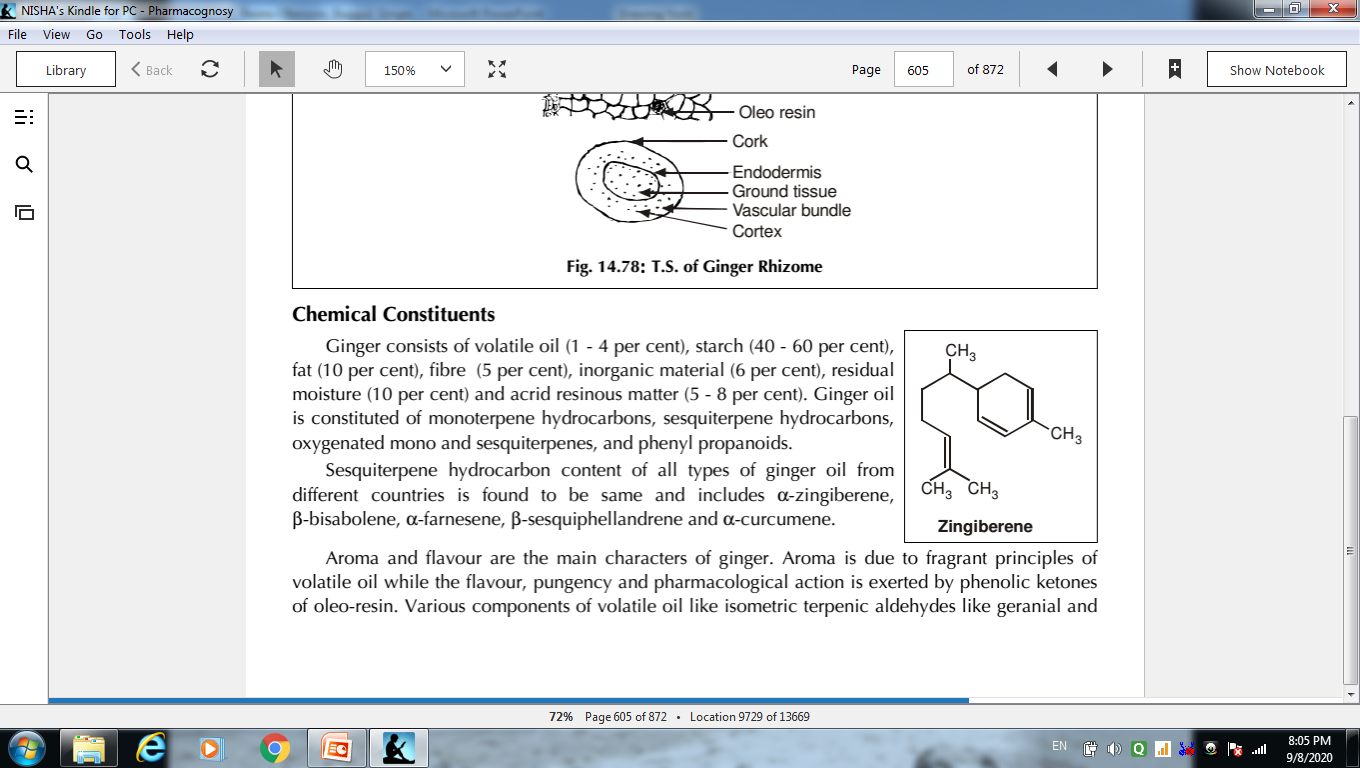 23
Uses
stomachic, an aromatic, carminative, stimulant & flavoring agent  
Ginger oil -in mouth washes, ginger beverages & liquors
Ginger powder- effective in motion sickness. 
Adsorbent, aromatic & carminative properties of ginger on G. I. tract cause adsorption of toxins  & acid enhanced gastric motility.
 May have probably blocking effects of G. I. reactions & nausea. 
Z. officinale (Methanolic extract)- molluscicidal effects, controls  parasitic infection viz. schistosomiasis. 
U.S. FDA - included ginger-product generally regarded as safe (GRAS).  
Storage : coated with lime to improve its color, quality, hence known as limed ginger.  
Adulterants:  exhausted ginger, detected by determination of water soluble ash, volatile oil content & alcohol & water soluble extractives.
24
Ginger Oleo Resin
Gingerin  Biological Source  It is the oleo-resin obtained by percolating the powdered rhizomes of Zingiber officinale  (Zingiberaceae).  
Method of Preparation: Coarsely powdered dried ginger is extracted with acetone or ethyl ether or ethylene dichloride  by percolation method. The drug is extracted until exhausted and the extracts are mixed together.  The solvent is removed by distillation under reduced pressure. Alcohol gives the maximum yield of oleo-resin. The yield of gingerin may vary from 3.5 to 9.0% depending upon the source of  the material and the method of preparation. An average yield of oleo resin is 6.5%.
25
Ginger Oil
Description: dark brown, aromatic & pungent viscous liquid
Chem Const: Gingerin contains approx 18-35%  V oil of ginger. contains pungent, & non-pungent principles of ginger. Fresh samples-gingerin-30%  gingerol (the main pungent substance), shogaol,  zingerone. 
Uses: Oleo-resin can be standardized, so prepared in industry for its desired use. Oleoresin of ginger  mainly used as flavor for carbonated beverages in the spices & condiments.  
Indian export of ginger oleo-resin during 1996-97 was found to be Rs. 451 lakhs.
26
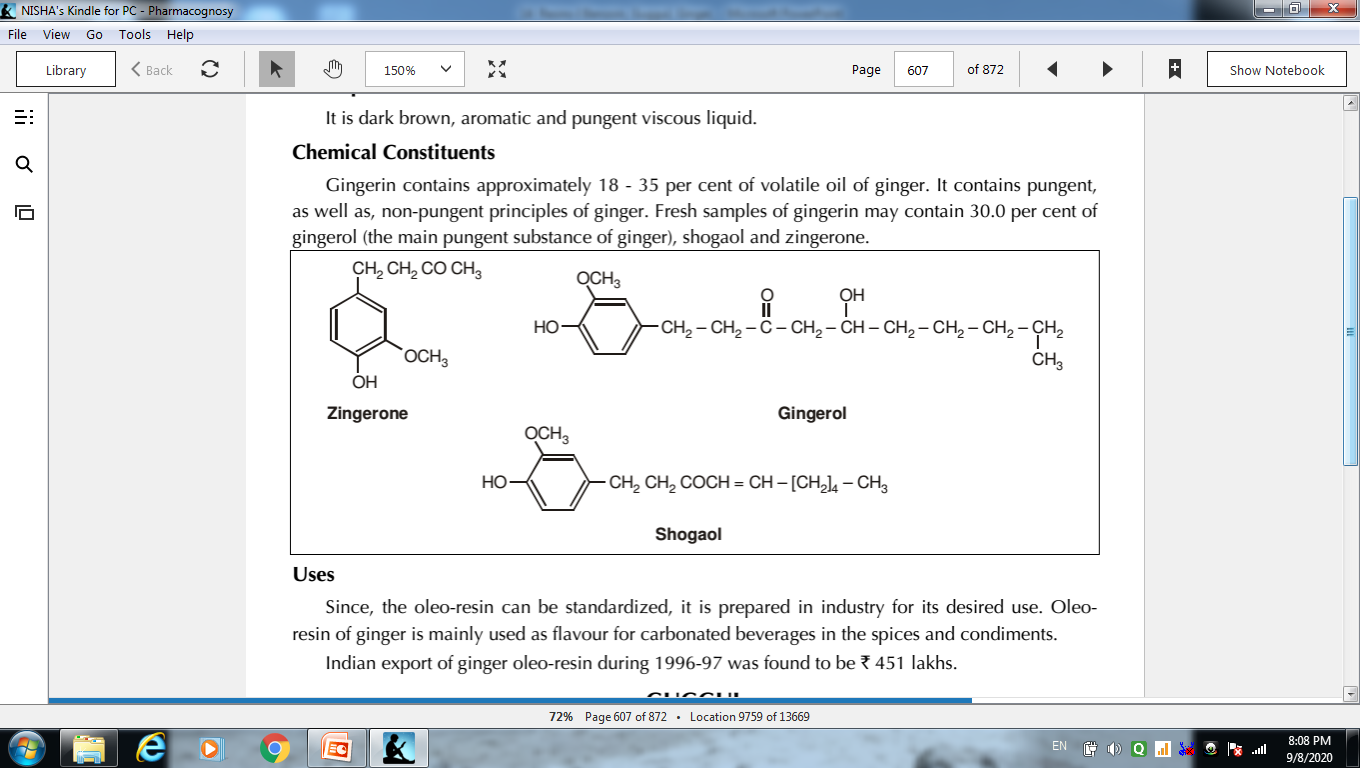 27
GUGGUL
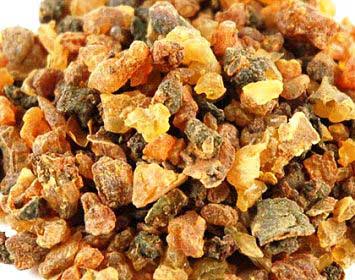 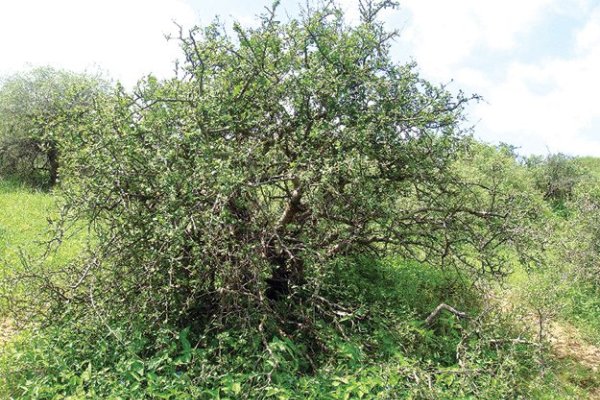 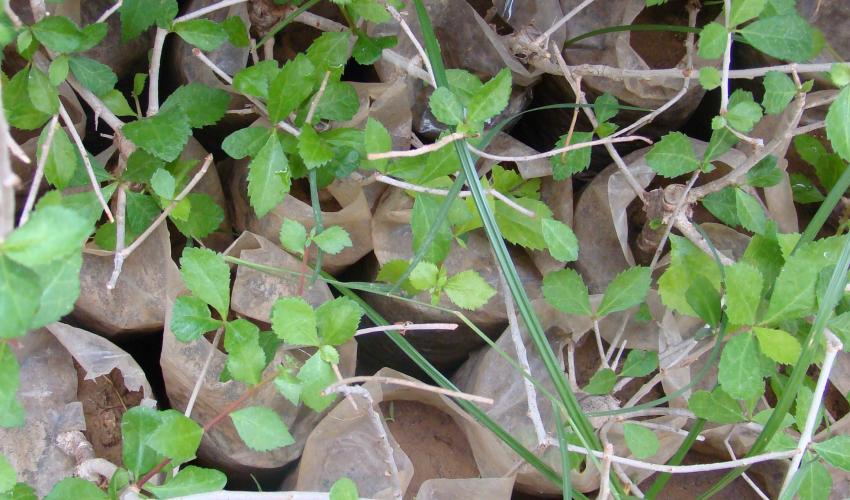 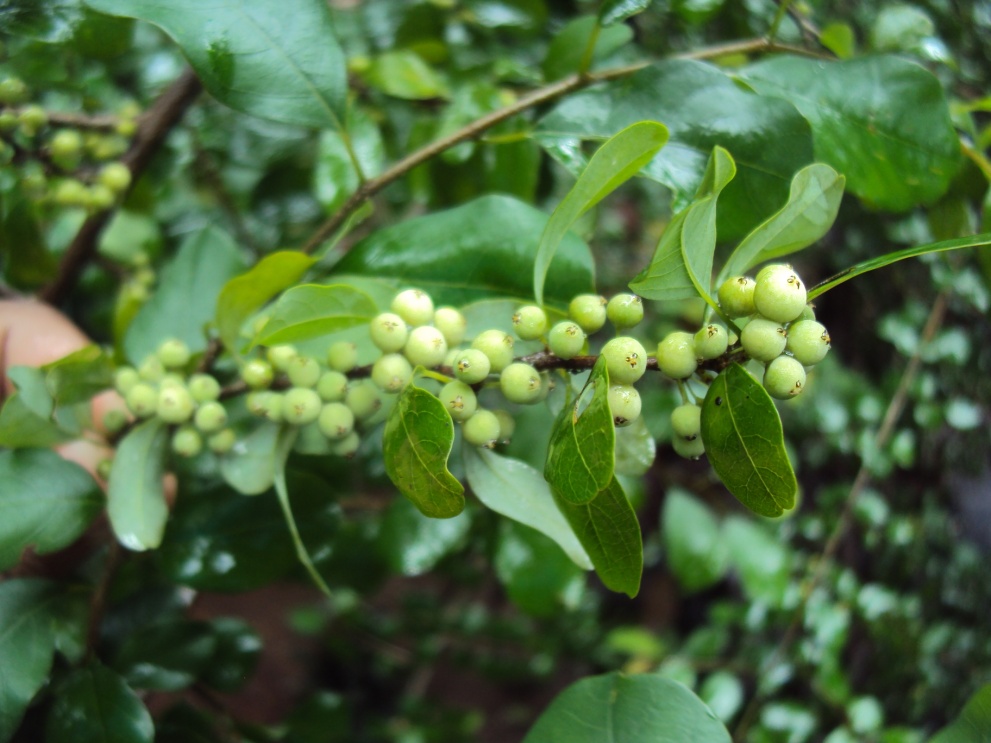 28
Guggul
Scented Bdellium, Gum guggul, Commiphora.  
B S: oleo-gum-resin obtained by making deep incisions at the basal part of stem bark  of Commiphora weightii family Burseraceae, should contain not less than 1.0% & not more than 1.5% Guggulsterones (Z & E). 
Most noted drugs from Ayurveda & Unani system
Its demand  in therapeutics has Increased substantially 
G S: Native to Africa in arid zones -Ethiopia, Somalia, Kenya, Zaire & Zimbabwe. 
Grows widely in various subtropical regions. 
In India, in Rajasthan & Gujarat States. Ajmer & Jaisalmer districts of Rajasthan are prominent
29
Cultivation and Collection of Guggul
Grows upto 2-3 mt. woody tree, shows  spinescent branches on pale yellow to brownish stem. 
Has characteristic silvery & paper like bark peelings, bears compound leaves with ovate sub-sessile leaflets & are  serrated with smooth upper surface. 
Sandy loam soil with more gypsum, a pH 7.5 – 9
Requires low land use soils 
Propagated by seeds & stem cuttings. 
Seeds- natural mode of propagation.
30
Cultivation of Guggul
Seeds-collected from matured red berries in July-Sept.
Raised through nursery beds, transplanted after 6 months. Vegetative propagation, 25-30 cm long stem cuttings-June or Oct-Nov.  
CIMAP -clone of guggul plant- ‘Maru-Sudha’ ↑% E and Z Guggulosterones.  
Oleo-gum-resin-collected-at least 5 yrs old plant, tapped from main stem with 7.5 cm D , deep circular incisions
31
Cultivation of Guggul
Resin ducts occur only in bark portion near cambial layer
Guggul oozes out as yellowish white aromatic latex  like matter. Dose of 400 ml ethaphon (2 - chloro-ethyl phosphoric acid) 3 times a yr ↑ the secretion upto 22 times
Thick branches- best  grade of guggul. 0.5 -1kg of guggul/year/plant
32
Guggul
Description Color - Brown to pale yellow or dull green.  Odor - Agreeable, aromatic, balsamic.  Taste - Characteristic bitter.  Size - 0.5 to 2.5 cm in diameter. Shape -Rounded or irregular masses or agglomerated tears. Tears somewhat  transparent, waxy surface, brittle in nature. 
Gummy touch & tears-normally with fractured surface.  
Solubility - When triturated with water, forms white emulsion. 
partly soluble in alcohol.
33
Guggul
Chemical Constituents: The gum-resin portion of guggul -steroids, diterpenoids, carbohydrates, aliphatic  esters. Are present in complex mixture form, but the resin does not contain free cinnamic  acid, benzoic acid or their esters normally found in many oleo-gum-resin.
Purified gum gives pentosan, pentose & furfural. 
Steam distillation gives pale yellow volatile oil, containing terpenes like myrcene, caryophylline. It contains Z , E guggulosterone & 3 new sterols viz.  guggulosterol I, II and III.
34
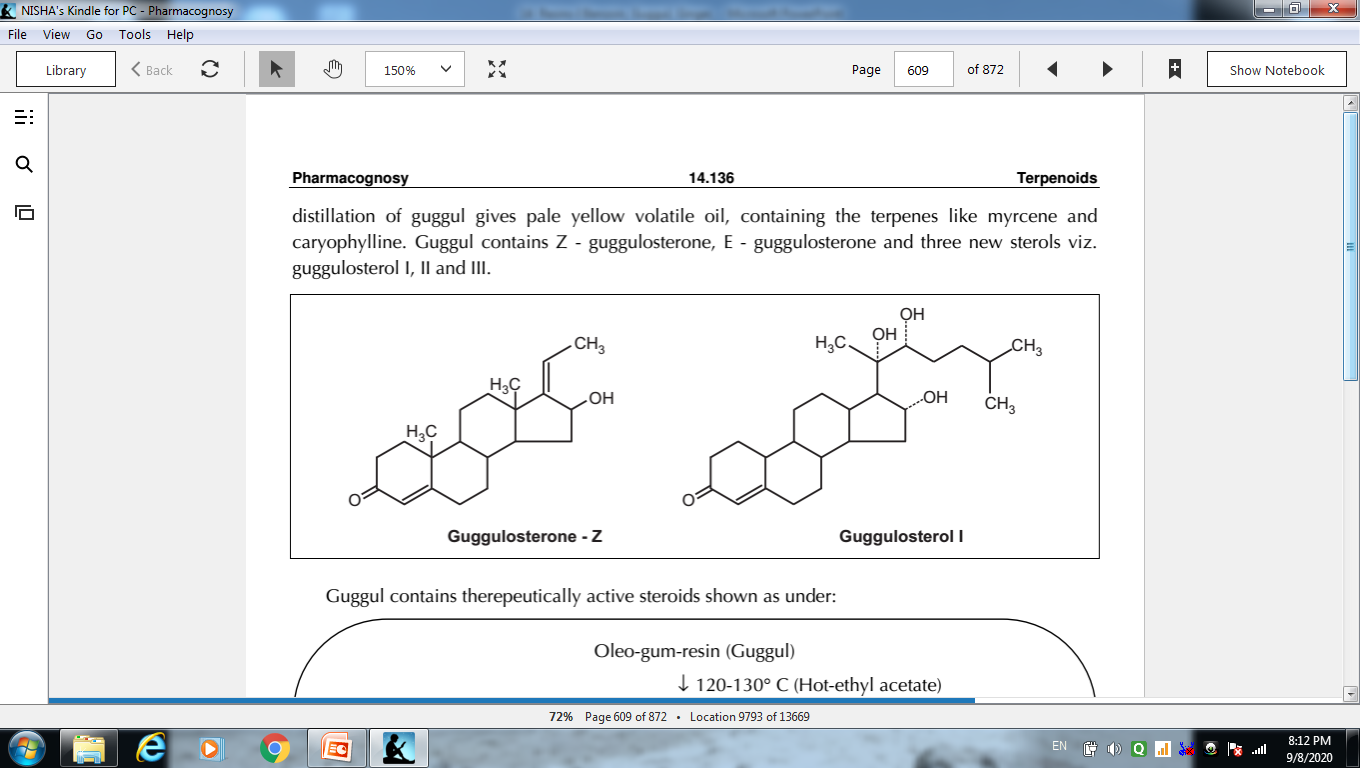 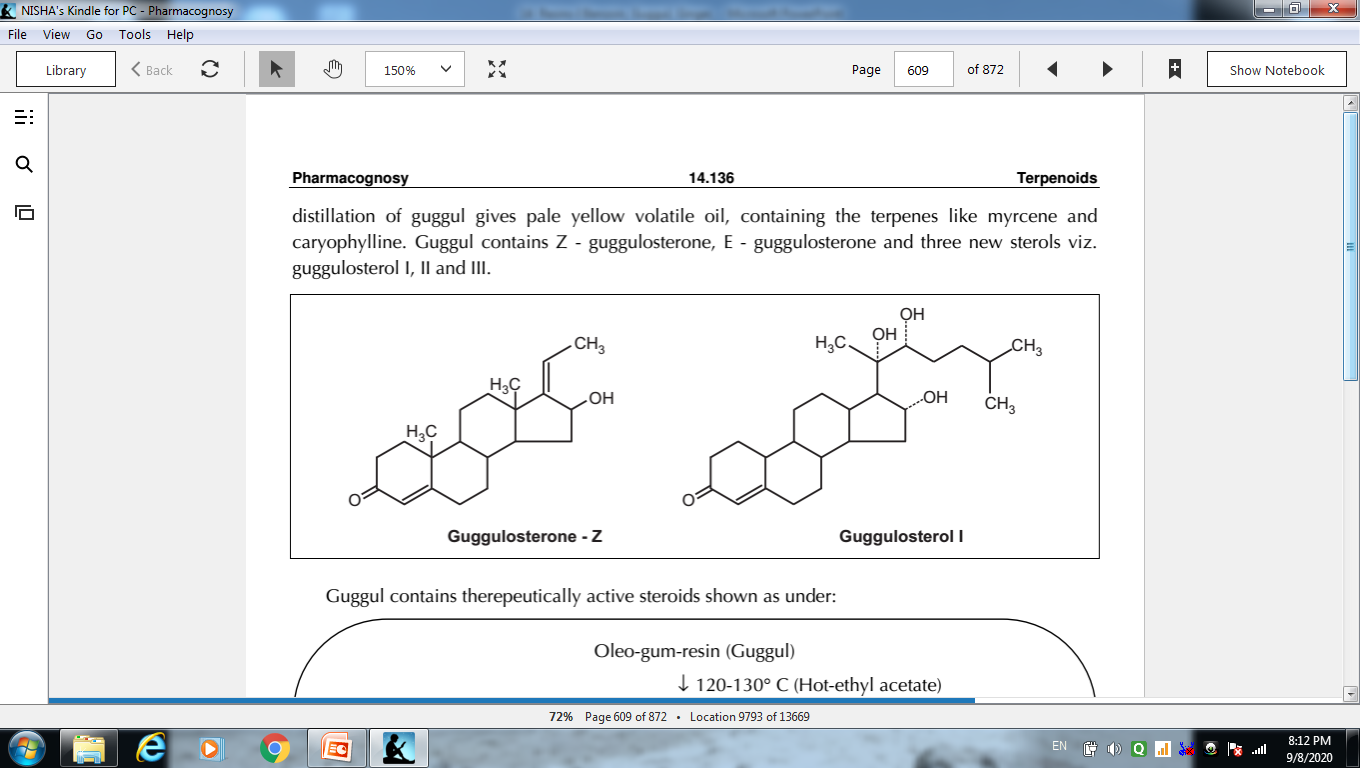 35
Guggul
Chemical Test: Ethyl acetate extract of guggal + acetic anhydride+ boil, cool + 2 ml H2SO4 → green color at the junction due to sterols. 
Uses: used as anti-inflammatory, anti-rheumatic hypolipidemic & hypo-cholesteremic drug.  Lowers low density lipoproteins & supports weight contact. 
'Guggulip' developed from  Commiphora mukul- antihyperlipidaemic product.  
Adulterants: adulterated with resins of various Commiphora species like C. abyssinica,  C. roxburghii, C. molmol and also with Boswellia serrata.
36
Reference
Pharmacognosy, C.K. Kokate, A.P. Purohit, S.B. Gokhale, 54th Ed. 2017,  Nirali Publication, New Delhi
37